Contents
What is an ecosystem
Three major principles of ecosystem
Components of an ecosystem
Abiotic components
Biotic components
Movement of energy and nutrients
Food chain
Food webs
Trophic levels, biomass and biome
Linkages and interactions in an ecosystem
Carbon cycle and oxygen cycle
Model of nutrient cycle
Environmental Limitation in ecosystem development.
What is an ecosystem
An ecosystem is a grouping of organisms that interact with each other and their environment in such a way as to preserve the grouping.
Ecosystem is a large community of living organism (plants,animals & microbes) in a particular  area.
Three major principles of ecosystem
Nutrient cycling:
Movement of chemical elements from the environment into living organisms and from them back into the environment through organisms live, grow, die and decompose.
Energy flow:
Energy is required to transform inorganic nutrients into organic tissues of an organism.
Energy is the driving force to the work of ecosystem.
Structure
It refers to the particular pattern of inter-relationships that exists between organisms in an ecosystem.
Abiotic components
They form the environment and determine the type / structure of ecosystem.
Sunlight (temperature)
Nutrients
Rainfall, minerals, carbon, nitrogen,…..
Type of ecosystems:
 Tropical rainforest, Desert, Tundra, Grassland,…..
Biotic components
Producers (Autotrophs):
All green plants. They use solar energy, chlorophyll, inorganic nutrients and water to produce their own food. (Photosynthesis)
Consumers:
They consume the organic compounds in plant and animal tissues by eating.
Herbivores (plant feeders)	Primary consumers
Carnivores (meat eaters)	Secondary consumers
Omnivores (general feeders)
Foodchain
Food Chain
Flow of energy in an ecosystem is one way
process. The sequence of organism
through which the energy flows, is known
as food chain.
Foodchain is a linear network of links in a foodweb starting from poroducer organism &
Ending at apex  preadator species.
Important factor
•In a food chain each organism obtains energy
from the one at the level below.
•Plants are called producers because they
create their own food through photosynthesis
•Animals are consumers because they cannot
create their own food, they must eat plants or
other animals to get the energy that they need.
Tropical level in food chain
1.Producers
2.Consumers
(i) Primary consumers
(ii) Secondary consumers
(iii) Tertiary consumers
3.Decomposers
producer
They are genrally chrophyll bearing (autotrophic)
Self feeding organism which prepare
Ex green plants,some photosythrtic bacteria
Consumer
They are also called hetrophys 
   Which means those who feeds on others.
Herbivores :organism that eat plants are called 
                   Primary consumer.
Primary consumer the only eat plant material .
Ex:deer, rabbits,cows, sheep,goats.
carnivores:these are animal which feeds on herbivores.
To obtain energy from food by eating another living organism.
Ex:lion, tigers,cheetahs,cat,dog.
Consumer&decomposer
Omnivores:they consume both plants&animal.
Ex:pigs,rat&most bear species.
      birds:chicken,crows.
Decomposer:the organism that degrade or
             decompes dead or organic material.
Ex:fungi,bacteria,&some insects.
Types of food chains
land where farm animal feed on grass
(i) Grazing Food Chain
•The consumers utilizing plants as their food , constitute
grazing food chain.
• This food chain begins from green plants and the
primary consumer is herbivore.
• Most of the ecosystem in nature follows this type of
food chain.
Ex: grass => grasshopper => birds => falcon
Grazing food chains
Detritus food chains
This type of food chain starts from dead organic matter of
decaying animals and plant bodies to the micro-organisms
and then to detritus feeding organism and to other
predators.
The food chain depends mainly on the influx of organic
matter produced in another system.
The organism of the food chain includes algae, bacteria,
fungi, protozoa, insects, nematodes etc.
Significance of food chains
•The knowledge of food chain helps in understanding
the feeding relationship as well as the interaction
between organism and ecosystem.
•It also help in understanding the mechanism of energy
flow and circulation of matter in ecosystem.
•It also helps to understand the movement of toxic
substance and the problem associated with biological
magnification in the ecosystem.
Food web
What is food web?
Food web can be defined as, "a network of food chains
    which are interconnected at various tropic levels, so as
     to form a number of feeding connections amongst
    different organisms of a biotic community".
It is also known as consumer-resource system.
Important facts
•A node represents an individual species, or a group of related species.
                    
• A link connects two nodes. Arrows represent links, and
    always go from prey to predator.
The lowest tropic level are called basal species.
 The highest tropic level are called top predators.
  Movement of nutrients is cyclic but of energy is
  unidirectional and non-cyclic.
Types OF Food web
Different food web
Soil food web
• Aquatic food web
• Food web in forest
• Food web of grassland
• Food web in terrestrial and aquatic ecosystem
Soil food web
The soil food web is the  community of organism living all or part of their lives in the soil
A complex living system in the soil & how it  interacts with the environment ,plants & animals.
Food web describe the transfer of energy between species in an ecosystem.
Soil food web
Aqatic food web
Aquatic foodweb
Phytoplankton & algae  from the bases of aquatic foodweb.
They are eaten by primary consumer like zooplankton,fish.
Zooplankton including copepods, rotifers,& larval stages of some fish.
Forest food web
Food web in forest
Grassland food web
Food web in terrestrial and aqatic ecosystem
Significance of food web
•Food webs distinguish levels of producers and consumers by
  identifying and defining the imp of animal relationship
and food sources, beginning with primary producers such as
 , insects and herbivores.
•Food webs are imp tools in understanding that plants are
   the foundation of all ecosystems and food chains, sustaining
    life by providing nourishment and oxygen needed for
      survival reproduction.
      
•The food web provide stability to the ecosystem.
Ecological pyramids
Trophic levels
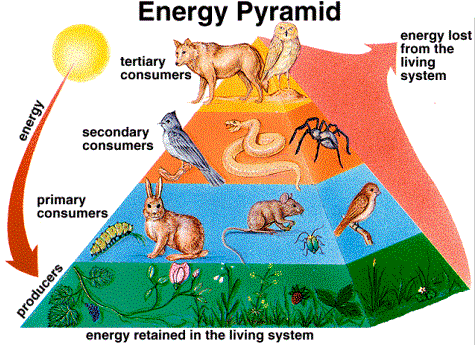 Ecological pyramid
Ecological pyramid are graphical reprentation of trophic structure ecosystem.
Trophic level are the feeding position in foodchain primary producer, herbivores  ,
     secondary carnivores etc.
Types of ecological pyramid
1    Pyramid  of numbers
2     Pyramid of biomass
3      Pyramid of productivity
Pyramid of numbers
•It is the graphic representation of number of
     individuals per unit area of various tropic levels.
•Large number of producers tend to form the
     base.
•Lower numbers of top carnivores occupy the tip
Pyramid of numbers
Pyramid of numbers
Pyramid of biomass
It is the graphical representation of biomass present
    per unit area at different tropic levels, with
     producers at the base and carnivores at the top.
•Biomass is calculated as
mass of each individual X no. of individual at tropic levels
Terrestial and aquatic  ecosystem
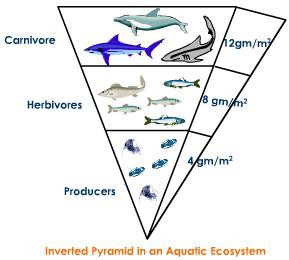 Pyramid of productivity
•Pyramid of productivity is a graphical
representation of the flow of energy through
each tropic level of a food chain over a fixed
time period.
•The input of solar energy may be indicated by
adding an extra to the base.
Pyramid of productivity
Disturbances of ecosystem
• Bioaccumulation - When plants / animals take up a chemical from the
environment and do not excrete it,the chemical builds up in the organism over
time to a potentially lethal level.
• Biomagnification - Refers to the sequence of processes that results
 in higher concentrations of the chemical in organisms at higher levels in the
 food chain. The concentration of the chemical may not affect lower levels of
the food chain but the top levels take in so much it can cause disease or death.
• Extinction of species – Due to decrease in population of various species the
 balance of various tropic levels is disturbed as a result some levels have more
 accumulation of species while others have very less population.